Unseen Poetry – Writing about and comparing poems you’ve never seen before!
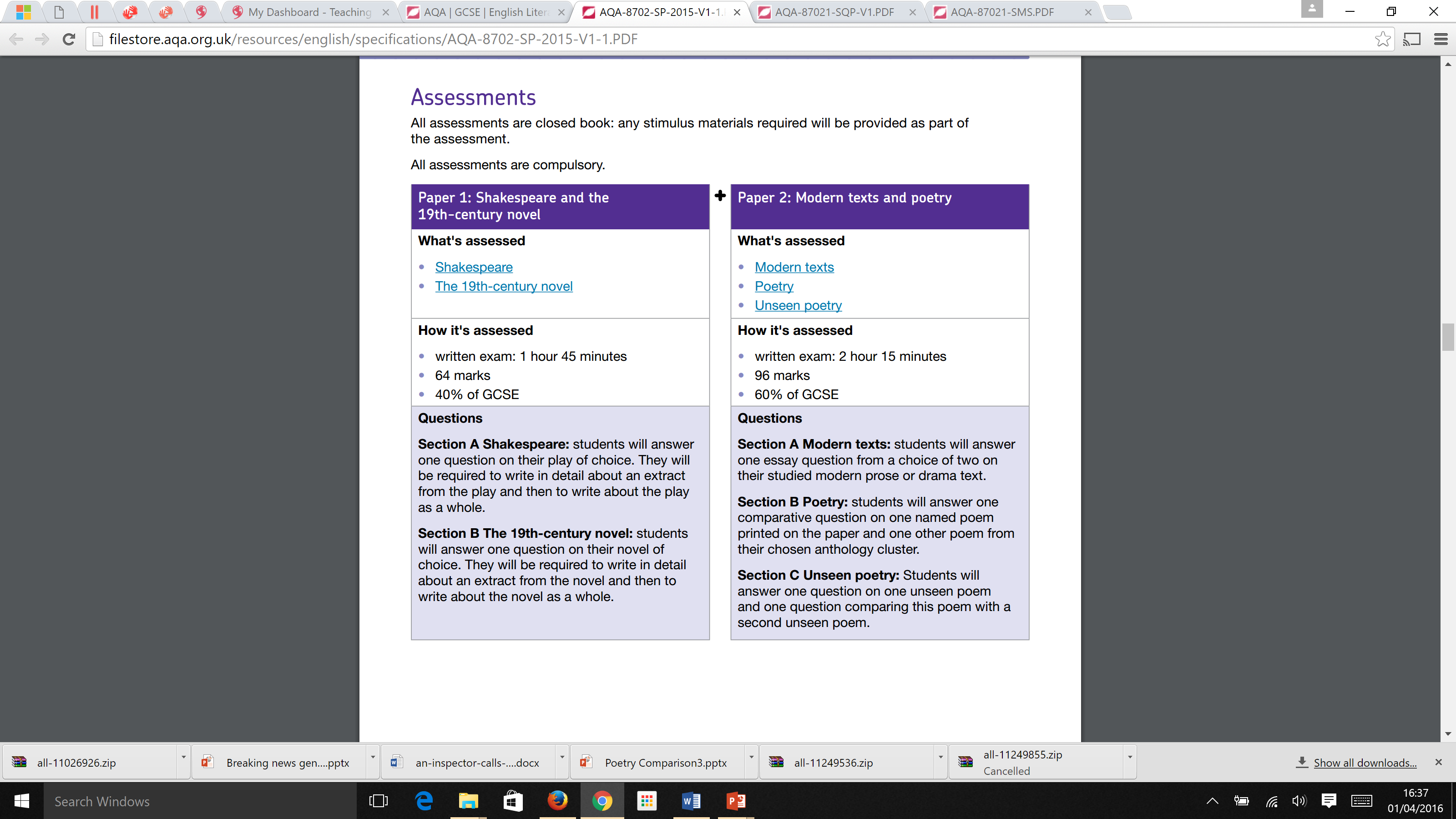 Conflict poetry
Your Year 10 exam will contain a question on Conflict poetry and a question on unseen poetry.
Unseen
Both questions ask you to compare.
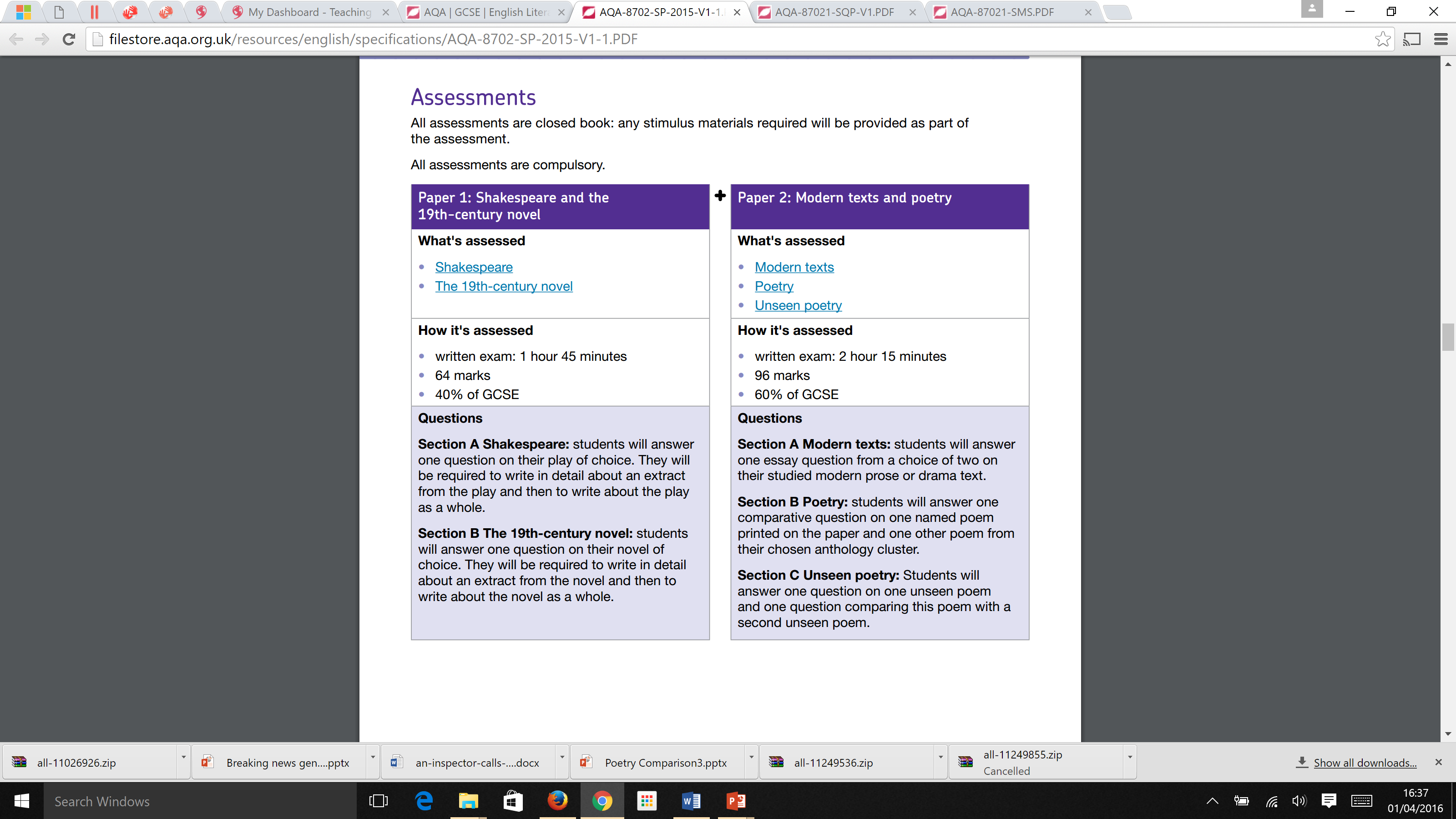 Conflict poetry
Your Year 10 exam will contain a question on Conflict poetry and a question on unseen poetry.
Unseen
The unseen poetry question is in two parts:
1. You analyse one unseen poem (24 marks) 
2. You compare it to a second unseen poem (8 marks)
Let’s look at an example
Q1 In ‘Ninetieth Birthday’, how does the poet present old age and people’s attitudes towards it? 						[24 marks]
Ninetieth Birthday by R. S. Thomas

You go up the long trackThat will take a car, but is best walkedOn slow foot, noting the lichenThat writes history on the pageOf the grey rock. Trees are about youAt first, but yield to the green bracken,The nightjar’s house: you can hear it spinOn warm evenings; it is still nowIn the noonday heat, only the lesserVoices sound, blue-fly and gnatAnd the stream's whisper. As the road climbs,You will pause for breath and the far sea'sSignal will flash, till you turn againTo the steep track, buttressed with cloud.
And there at the top that old woman,Born almost a century backIn that stone farm, awaits your coming;Waits for the news of the lost villageShe thinks she knows, a place that existsIn her memory only.		You bring her greetingAnd praise for having lasted so longWith time's knife shaving the bone.Yet no bridge joins her ownWorld with yours, all you can doIs lean kindly across the abyssTo hear words that were once wise
Nightjar: a type of nocturnal bird whose call sounds like a spinning wheel
Ninetieth Birthday by R. S. Thomas

You go up the long trackThat will take a car, but is best walkedOn slow foot, noting the lichenThat writes history on the pageOf the grey rock. Trees are about youAt first, but yield to the green bracken,The nightjar’s house: you can hear it spinOn warm evenings; it is still nowIn the noonday heat, only the lesserVoices sound, blue-fly and gnatAnd the stream's whisper. As the road climbs,You will pause for breath and the far sea'sSignal will flash, till you turn againTo the steep track, buttressed with cloud.
And there at the top that old woman,Born almost a century backIn that stone farm, awaits your coming;Waits for the news of the lost villageShe thinks she knows, a place that existsIn her memory only.		You bring her greetingAnd praise for having lasted so longWith time's knife shaving the bone.Yet no bridge joins her ownWorld with yours, all you can doIs lean kindly across the abyssTo hear words that were once wise
Step 1: Read through the poem and mark any bits that stand out. This will help you plan your response.
Ninetieth Birthday by R. S. Thomas

You go up the long trackThat will take a car, but is best walkedOn slow foot, noting the lichenThat writes history on the pageOf the grey rock. Trees are about youAt first, but yield to the green bracken,The nightjar’s house: you can hear it spinOn warm evenings; it is still nowIn the noonday heat, only the lesserVoices sound, blue-fly and gnatAnd the stream's whisper. As the road climbs,You will pause for breath and the far sea'sSignal will flash, till you turn againTo the steep track, buttressed with cloud.
Title – subject – visit to old woman on her birthday
Ninetieth Birthday by R. S. Thomas

You go up the long trackThat will take a car, but is best walkedOn slow foot, noting the lichenThat writes history on the pageOf the grey rock. Trees are about youAt first, but yield to the green bracken,The nightjar’s house: you can hear it spinOn warm evenings; it is still nowIn the noonday heat, only the lesserVoices sound, blue-fly and gnatAnd the stream's whisper. As the road climbs,You will pause for breath and the far sea'sSignal will flash, till you turn againTo the steep track, buttressed with cloud.
Title – subject – visit to old woman on her birthday
Second person voice – addresses reader
Ninetieth Birthday by R. S. Thomas

You go up the long trackThat will take a car, but is best walkedOn slow foot, noting the lichenThat writes history on the pageOf the grey rock. Trees are about youAt first, but yield to the green bracken,The nightjar’s house: you can hear it spinOn warm evenings; it is still nowIn the noonday heat, only the lesserVoices sound, blue-fly and gnatAnd the stream's whisper. As the road climbs,You will pause for breath and the far sea'sSignal will flash, till you turn againTo the steep track, buttressed with cloud.
Title – subject – visit to old woman on her birthday
Second person voice – addresses reader
Ninetieth Birthday by R. S. Thomas

You go up the long trackThat will take a car, but is best walkedOn slow foot, noting the lichenThat writes history on the pageOf the grey rock. Trees are about youAt first, but yield to the green bracken,The nightjar’s house: you can hear it spinOn warm evenings; it is still nowIn the noonday heat, only the lesserVoices sound, blue-fly and gnatAnd the stream's whisper. As the road climbs,You will pause for breath and the far sea'sSignal will flash, till you turn againTo the steep track, buttressed with cloud.
Feelings – slow actions suggest unwilling to visit
Title – subject – visit to old woman on her birthday
Second person voice – addresses reader
Ninetieth Birthday by R. S. Thomas

You go up the long trackThat will take a car, but is best walkedOn slow foot, noting the lichenThat writes history on the pageOf the grey rock. Trees are about youAt first, but yield to the green bracken,The nightjar’s house: you can hear it spinOn warm evenings; it is still nowIn the noonday heat, only the lesserVoices sound, blue-fly and gnatAnd the stream's whisper. As the road climbs,You will pause for breath and the far sea'sSignal will flash, till you turn againTo the steep track, buttressed with cloud.
Feelings – slow actions suggest unwilling to visit
Mood – long, hot quiet journey
Title – subject – visit to old woman on her birthday
Second person voice – addresses reader
Ninetieth Birthday by R. S. Thomas

You go up the long trackThat will take a car, but is best walkedOn slow foot, noting the lichenThat writes history on the pageOf the grey rock. Trees are about youAt first, but yield to the green bracken,The nightjar’s house: you can hear it spinOn warm evenings; it is still nowIn the noonday heat, only the lesserVoices sound, blue-fly and gnatAnd the stream's whisper. As the road climbs,You will pause for breath and the far sea'sSignal will flash, till you turn againTo the steep track, buttressed with cloud.
Feelings – slow actions suggest unwilling to visit
Mood – long, hot quiet journey
Personification – nature talking; emphasises quiet
Title – subject – visit to old woman on her birthday
Second person voice – addresses reader
Ninetieth Birthday by R. S. Thomas

You go up the long trackThat will take a car, but is best walkedOn slow foot, noting the lichenThat writes history on the pageOf the grey rock. Trees are about youAt first, but yield to the green bracken,The nightjar’s house: you can hear it spinOn warm evenings; it is still nowIn the noonday heat, only the lesserVoices sound, blue-fly and gnatAnd the stream's whisper. As the road climbs,You will pause for breath and the far sea'sSignal will flash, till you turn againTo the steep track, buttressed with cloud.
Feelings – slow actions suggest unwilling to visit
Mood – long, hot quiet journey
Personification – nature talking; emphasises quiet
Image of sun over sea
Title – subject – visit to old woman on her birthday
Second person voice – addresses reader
Ninetieth Birthday by R. S. Thomas

You go up the long trackThat will take a car, but is best walkedOn slow foot, noting the lichenThat writes history on the pageOf the grey rock. Trees are about youAt first, but yield to the green bracken,The nightjar’s house: you can hear it spinOn warm evenings; it is still nowIn the noonday heat, only the lesserVoices sound, blue-fly and gnatAnd the stream's whisper. As the road climbs,You will pause for breath and the far sea'sSignal will flash, till you turn againTo the steep track, buttressed with cloud.
Feelings – slow actions suggest unwilling to visit
Mood – long, hot quiet journey
Personification – nature talking; emphasises quiet
Strong image – high up/heaven; suggests cathedral or mountain
Image of sun over sea
Structure – new stanza: focus changes from journey to destination
And there at the top that old woman,Born almost a century backIn that stone farm, awaits your coming;Waits for the news of the lost villageShe thinks she knows, a place that existsIn her memory only.		You bring her greetingAnd praise for having lasted so longWith time's knife shaving the bone.Yet no bridge joins her ownWorld with yours, all you can doIs lean kindly across the abyssTo hear words that were once wise
Structure – new stanza: focus changes from journey to destination
Message – impersonal/rude to elderly
And there at the top that old woman,Born almost a century backIn that stone farm, awaits your coming;Waits for the news of the lost villageShe thinks she knows, a place that existsIn her memory only.		You bring her greetingAnd praise for having lasted so longWith time's knife shaving the bone.Yet no bridge joins her ownWorld with yours, all you can doIs lean kindly across the abyssTo hear words that were once wise
Structure – new stanza: focus changes from journey to destination
Message – impersonal/rude to elderly
Structure – Pause shows her wait
And there at the top that old woman,Born almost a century backIn that stone farm, awaits your coming;Waits for the news of the lost villageShe thinks she knows, a place that existsIn her memory only.		You bring her greetingAnd praise for having lasted so longWith time's knife shaving the bone.Yet no bridge joins her ownWorld with yours, all you can doIs lean kindly across the abyssTo hear words that were once wise
Structure – new stanza: focus changes from journey to destination
Message – impersonal/rude to elderly
Structure – Pause shows her wait
And there at the top that old woman,Born almost a century backIn that stone farm, awaits your coming;Waits for the news of the lost villageShe thinks she knows, a place that existsIn her memory only.		You bring her greetingAnd praise for having lasted so longWith time's knife shaving the bone.Yet no bridge joins her ownWorld with yours, all you can doIs lean kindly across the abyssTo hear words that were once wise
Feelings – pity, nostalgia
Structure – new stanza: focus changes from journey to destination
Message – impersonal/rude to elderly
Structure – Pause shows her wait
And there at the top that old woman,Born almost a century backIn that stone farm, awaits your coming;Waits for the news of the lost villageShe thinks she knows, a place that existsIn her memory only.		You bring her greetingAnd praise for having lasted so longWith time's knife shaving the bone.Yet no bridge joins her ownWorld with yours, all you can doIs lean kindly across the abyssTo hear words that were once wise
Feelings – pity, nostalgia
Message – young patronise old
Structure – new stanza: focus changes from journey to destination
Message – impersonal/rude to elderly
Structure – Pause shows her wait
And there at the top that old woman,Born almost a century backIn that stone farm, awaits your coming;Waits for the news of the lost villageShe thinks she knows, a place that existsIn her memory only.		You bring her greetingAnd praise for having lasted so longWith time's knife shaving the bone.Yet no bridge joins her ownWorld with yours, all you can doIs lean kindly across the abyssTo hear words that were once wise
Feelings – pity, nostalgia
Message – young patronise old
Metaphor – close to death
Structure – new stanza: focus changes from journey to destination
Message – impersonal/rude to elderly
Structure – Pause shows her wait
And there at the top that old woman,Born almost a century backIn that stone farm, awaits your coming;Waits for the news of the lost villageShe thinks she knows, a place that existsIn her memory only.		You bring her greetingAnd praise for having lasted so longWith time's knife shaving the bone.Yet no bridge joins her ownWorld with yours, all you can doIs lean kindly across the abyssTo hear words that were once wise
Feelings – pity, nostalgia
Message – young patronise old
Metaphor – close to death
Only rhyme in the poem
Structure – new stanza: focus changes from journey to destination
Message – impersonal/rude to elderly
Structure – Pause shows her wait
And there at the top that old woman,Born almost a century backIn that stone farm, awaits your coming;Waits for the news of the lost villageShe thinks she knows, a place that existsIn her memory only.		You bring her greetingAnd praise for having lasted so longWith time's knife shaving the bone.Yet no bridge joins her ownWorld with yours, all you can doIs lean kindly across the abyssTo hear words that were once wise
Feelings – pity, nostalgia
Message – young patronise old
Metaphor – close to death
Only rhyme in the poem
Message – gulf between old and young
Structure – new stanza: focus changes from journey to destination
Message – impersonal/rude to elderly
Structure – Pause shows her wait
And there at the top that old woman,Born almost a century backIn that stone farm, awaits your coming;Waits for the news of the lost villageShe thinks she knows, a place that existsIn her memory only.		You bring her greetingAnd praise for having lasted so longWith time's knife shaving the bone.Yet no bridge joins her ownWorld with yours, all you can doIs lean kindly across the abyssTo hear words that were once wise
Feelings – pity, nostalgia
Message – young patronise old
Metaphor – close to death
Only rhyme in the poem
Message – gulf between old and young
Alliteration joining ‘words’ ‘were’ and ‘wise’ – tentative link/grip on past
Feelings/mood
Language/structure/imagery
Subject/voice
Message
Ninetieth Birthday by R. S. Thomas

You go up the long trackThat will take a car, but is best walkedOn slow foot, noting the lichenThat writes history on the pageOf the grey rock. Trees are about youAt first, but yield to the green bracken,The nightjar’s house: you can hear it spinOn warm evenings; it is still nowIn the noonday heat, only the lesserVoices sound, blue-fly and gnatAnd the stream's whisper. As the road climbs,You will pause for breath and the far sea'sSignal will flash, till you turn againTo the steep track, buttressed with cloud.
And there at the top that old woman,Born almost a century backIn that stone farm, awaits your coming;Waits for the news of the lost villageShe thinks she knows, a place that existsIn her memory only.		You bring her greetingAnd praise for having lasted so longWith time's knife shaving the bone.Yet no bridge joins her ownWorld with yours, all you can doIs lean kindly across the abyssTo hear words that were once wise
Step 2: turn these notes into a plan.
1. Intro
Subject – journey to visit old lady on bday
How old people are viewed
2. Old age/lonely/isolated
Quiet – no people; personification of nature
“lost village” of “memory only”
Waiting for visitors/ reluctance of visitors
3. Attitudes
“that old woman” – not valued
“lean kindly” “praise for having lasted…” – patronising
Two stanzas: journey/meeting = change in mood
6. Conclusion 
Sad tone
Old people misunderstood & dismissed
Old age/attitudes to old age
5. Message – journey of life
Journey (two stanzas) = metaphor for life
Unwilling
“time’s knife” – near death
4. Distance between old & young
“no bridge” “abyss” – different world
Rhyming couplet emphasises this
Feelings/mood
Language/structure/imagery
Subject/voice
Message
Ninetieth Birthday by R. S. Thomas

You go up the long trackThat will take a car, but is best walkedOn slow foot, noting the lichenThat writes history on the pageOf the grey rock. Trees are about youAt first, but yield to the green bracken,The nightjar’s house: you can hear it spinOn warm evenings; it is still nowIn the noonday heat, only the lesserVoices sound, blue-fly and gnatAnd the stream's whisper. As the road climbs,You will pause for breath and the far sea'sSignal will flash, till you turn againTo the steep track, buttressed with cloud.
And there at the top that old woman,Born almost a century backIn that stone farm, awaits your coming;Waits for the news of the lost villageShe thinks she knows, a place that existsIn her memory only.		You bring her greetingAnd praise for having lasted so longWith time's knife shaving the bone.Yet no bridge joins her ownWorld with yours, all you can doIs lean kindly across the abyssTo hear words that were once wise
Step 3: write your answer!
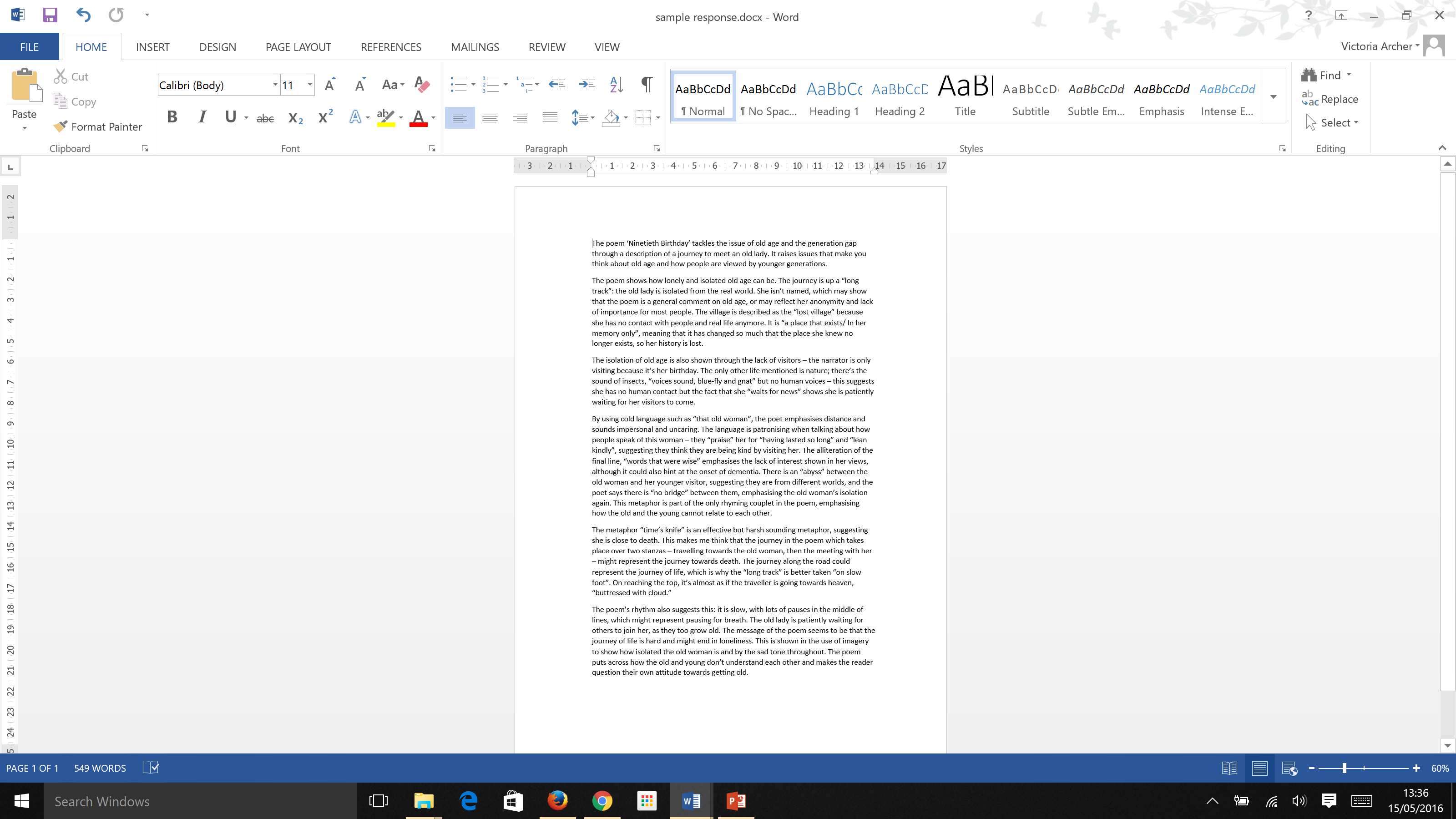 Read the sample answer and annotate it to identify where the plan has been used. 

Highlight: 

Quotations from the poem
Ideas from the plan
Terminology
References to language (including imagery) and structure
Reference to the message of the poem and effect on the reader
Q2 ‘Ninetieth Birthday’ and ‘My Grandmother’ both explore relationships between young people and the elderly. Compare the ways these relationships are presented in the two poems.						[8 marks]
Note: 

This seems like a more difficult question, but you’ve done all of the hard work already! [Hint: you should always use Q2 to help you focus your answer in Q1]

All you need to do is compare. Make three or four clear points and back them up with reference to the poems.
She kept an antique shop – or it kept her.Among Apostle spoons and Bristol glass,The faded silks, the heavy furniture,She watched her own reflection in the brassSalvers and silver bowls, as if to provePolish was all, there was no need of love.

And I remember how I once refusedTo go out with her, since I was afraid.It was perhaps a wish not to be usedLike antique objects. Though she never saidThat she was hurt, I still could feel the guiltOf that refusal, guessing how she felt.

Later, too frail to keep a shop, she putAll her best things in one narrow room.The place smelt old, of things too long kept shut,The smell of absences where shadows comeThat can’t be polished. There was nothing thenTo give her own reflection back again.

And when she died I felt no grief at all,Only the guilt of what I once refused.I walked into her room among the tallSideboards and cupboards – things she never usedBut needed; and no finger marks were there,Only the new dust falling through the air.
My Grandmother by Elizabeth Jennings
Step 1: Read through the poem and mark any bits that stand out. This will help you plan your response.
She kept an antique shop – or it kept her.Among Apostle spoons and Bristol glass,The faded silks, the heavy furniture,She watched her own reflection in the brassSalvers and silver bowls, as if to provePolish was all, there was no need of love.

And I remember how I once refusedTo go out with her, since I was afraid.It was perhaps a wish not to be usedLike antique objects. Though she never saidThat she was hurt, I still could feel the guiltOf that refusal, guessing how she felt.

Later, too frail to keep a shop, she putAll her best things in one narrow room.The place smelt old, of things too long kept shut,The smell of absences where shadows comeThat can’t be polished. There was nothing thenTo give her own reflection back again.

And when she died I felt no grief at all,Only the guilt of what I once refused.I walked into her room among the tallSideboards and cupboards – things she never usedBut needed; and no finger marks were there,Only the new dust falling through the air.
My Grandmother by Elizabeth Jennings
Subject/voice
Feelings/mood
Language/structure/imagery
Message
Step 1: Read through the poem and mark any bits that stand out. This will help you plan your response.
She kept an antique shop – or it kept her.Among Apostle spoons and Bristol glass,The faded silks, the heavy furniture,She watched her own reflection in the brassSalvers and silver bowls, as if to provePolish was all, there was no need of love.

And I remember how I once refusedTo go out with her, since I was afraid.It was perhaps a wish not to be usedLike antique objects. Though she never saidThat she was hurt, I still could feel the guiltOf that refusal, guessing how she felt.

Later, too frail to keep a shop, she putAll her best things in one narrow room.The place smelt old, of things too long kept shut,The smell of absences where shadows comeThat can’t be polished. There was nothing thenTo give her own reflection back again.

And when she died I felt no grief at all,Only the guilt of what I once refused.I walked into her room among the tallSideboards and cupboards – things she never usedBut needed; and no finger marks were there,Only the new dust falling through the air.
My Grandmother by Elizabeth Jennings
Subject – the speaker’s relationship with her grandmother
She kept an antique shop – or it kept her.Among Apostle spoons and Bristol glass,The faded silks, the heavy furniture,She watched her own reflection in the brassSalvers and silver bowls, as if to provePolish was all, there was no need of love.

And I remember how I once refusedTo go out with her, since I was afraid.It was perhaps a wish not to be usedLike antique objects. Though she never saidThat she was hurt, I still could feel the guiltOf that refusal, guessing how she felt.

Later, too frail to keep a shop, she putAll her best things in one narrow room.The place smelt old, of things too long kept shut,The smell of absences where shadows comeThat can’t be polished. There was nothing thenTo give her own reflection back again.

And when she died I felt no grief at all,Only the guilt of what I once refused.I walked into her room among the tallSideboards and cupboards – things she never usedBut needed; and no finger marks were there,Only the new dust falling through the air.
My Grandmother by Elizabeth Jennings
Subject – the speaker’s relationship with her grandmother
Message – cold relationship
She kept an antique shop – or it kept her.Among Apostle spoons and Bristol glass,The faded silks, the heavy furniture,She watched her own reflection in the brassSalvers and silver bowls, as if to provePolish was all, there was no need of love.

And I remember how I once refusedTo go out with her, since I was afraid.It was perhaps a wish not to be usedLike antique objects. Though she never saidThat she was hurt, I still could feel the guiltOf that refusal, guessing how she felt.

Later, too frail to keep a shop, she putAll her best things in one narrow room.The place smelt old, of things too long kept shut,The smell of absences where shadows comeThat can’t be polished. There was nothing thenTo give her own reflection back again.

And when she died I felt no grief at all,Only the guilt of what I once refused.I walked into her room among the tallSideboards and cupboards – things she never usedBut needed; and no finger marks were there,Only the new dust falling through the air.
My Grandmother by Elizabeth Jennings
Subject – the speaker’s relationship with her grandmother
Message – cold relationship
Voice – first person; personal memories; contrasts with distance of ’90th Bday’
She kept an antique shop – or it kept her.Among Apostle spoons and Bristol glass,The faded silks, the heavy furniture,She watched her own reflection in the brassSalvers and silver bowls, as if to provePolish was all, there was no need of love.

And I remember how I once refusedTo go out with her, since I was afraid.It was perhaps a wish not to be usedLike antique objects. Though she never saidThat she was hurt, I still could feel the guiltOf that refusal, guessing how she felt.

Later, too frail to keep a shop, she putAll her best things in one narrow room.The place smelt old, of things too long kept shut,The smell of absences where shadows comeThat can’t be polished. There was nothing thenTo give her own reflection back again.

And when she died I felt no grief at all,Only the guilt of what I once refused.I walked into her room among the tallSideboards and cupboards – things she never usedBut needed; and no finger marks were there,Only the new dust falling through the air.
My Grandmother by Elizabeth Jennings
Subject – the speaker’s relationship with her grandmother
Message – cold relationship
Voice – first person; personal memories; contrasts with distance of ’90th Bday’
Feelings – guilt of speaker
She kept an antique shop – or it kept her.Among Apostle spoons and Bristol glass,The faded silks, the heavy furniture,She watched her own reflection in the brassSalvers and silver bowls, as if to provePolish was all, there was no need of love.

And I remember how I once refusedTo go out with her, since I was afraid.It was perhaps a wish not to be usedLike antique objects. Though she never saidThat she was hurt, I still could feel the guiltOf that refusal, guessing how she felt.

Later, too frail to keep a shop, she putAll her best things in one narrow room.The place smelt old, of things too long kept shut,The smell of absences where shadows comeThat can’t be polished. There was nothing thenTo give her own reflection back again.

And when she died I felt no grief at all,Only the guilt of what I once refused.I walked into her room among the tallSideboards and cupboards – things she never usedBut needed; and no finger marks were there,Only the new dust falling through the air.
My Grandmother by Elizabeth Jennings
Subject – the speaker’s relationship with her grandmother
Message – cold relationship
Voice – first person; personal memories; contrasts with distance of ’90th Bday’
Feelings – guilt of speaker
Simile – treating people like objects
Metaphor – isolation
She kept an antique shop – or it kept her.Among Apostle spoons and Bristol glass,The faded silks, the heavy furniture,She watched her own reflection in the brassSalvers and silver bowls, as if to provePolish was all, there was no need of love.

And I remember how I once refusedTo go out with her, since I was afraid.It was perhaps a wish not to be usedLike antique objects. Though she never saidThat she was hurt, I still could feel the guiltOf that refusal, guessing how she felt.

Later, too frail to keep a shop, she putAll her best things in one narrow room.The place smelt old, of things too long kept shut,The smell of absences where shadows comeThat can’t be polished. There was nothing thenTo give her own reflection back again.

And when she died I felt no grief at all,Only the guilt of what I once refused.I walked into her room among the tallSideboards and cupboards – things she never usedBut needed; and no finger marks were there,Only the new dust falling through the air.
My Grandmother by Elizabeth Jennings
Subject – the speaker’s relationship with her grandmother
Message – cold relationship
Voice – first person; personal memories; contrasts with distance of ’90th Bday’
Feelings – guilt of speaker
Simile – treating people like objects
Metaphor – isolation
Feelings – loneliness 
Message – isolation (similar to 90th Bday)
She kept an antique shop – or it kept her.Among Apostle spoons and Bristol glass,The faded silks, the heavy furniture,She watched her own reflection in the brassSalvers and silver bowls, as if to provePolish was all, there was no need of love.

And I remember how I once refusedTo go out with her, since I was afraid.It was perhaps a wish not to be usedLike antique objects. Though she never saidThat she was hurt, I still could feel the guiltOf that refusal, guessing how she felt.

Later, too frail to keep a shop, she putAll her best things in one narrow room.The place smelt old, of things too long kept shut,The smell of absences where shadows comeThat can’t be polished. There was nothing thenTo give her own reflection back again.

And when she died I felt no grief at all,Only the guilt of what I once refused.I walked into her room among the tallSideboards and cupboards – things she never usedBut needed; and no finger marks were there,Only the new dust falling through the air.
My Grandmother by Elizabeth Jennings
Subject – the speaker’s relationship with her grandmother
Message – cold relationship
Voice – first person; personal memories; contrasts with distance of ’90th Bday’
Feelings – guilt of speaker
Simile – treating people like objects
Metaphor – isolation
Feelings – loneliness 
Message – isolation (similar to 90th Bday)
Structure – regular rhyme (ABABCC) throughout; all full rhymes in final stanza
She kept an antique shop – or it kept her.Among Apostle spoons and Bristol glass,The faded silks, the heavy furniture,She watched her own reflection in the brassSalvers and silver bowls, as if to provePolish was all, there was no need of love.

And I remember how I once refusedTo go out with her, since I was afraid.It was perhaps a wish not to be usedLike antique objects. Though she never saidThat she was hurt, I still could feel the guiltOf that refusal, guessing how she felt.

Later, too frail to keep a shop, she putAll her best things in one narrow room.The place smelt old, of things too long kept shut,The smell of absences where shadows comeThat can’t be polished. There was nothing thenTo give her own reflection back again.

And when she died I felt no grief at all,Only the guilt of what I once refused.I walked into her room among the tallSideboards and cupboards – things she never usedBut needed; and no finger marks were there,Only the new dust falling through the air.
My Grandmother by Elizabeth Jennings
Subject – the speaker’s relationship with her grandmother
Message – cold relationship
Voice – first person; personal memories; contrasts with distance of ’90th Bday’
Feelings – guilt of speaker
Simile – treating people like objects
Metaphor – isolation
Feelings – loneliness 
Message – isolation (similar to 90th Bday)
Structure – regular rhyme (ABABCC) throughout; all full rhymes in final stanza
Message – obsession with material things
She kept an antique shop – or it kept her.Among Apostle spoons and Bristol glass,The faded silks, the heavy furniture,She watched her own reflection in the brassSalvers and silver bowls, as if to provePolish was all, there was no need of love.

And I remember how I once refusedTo go out with her, since I was afraid.It was perhaps a wish not to be usedLike antique objects. Though she never saidThat she was hurt, I still could feel the guiltOf that refusal, guessing how she felt.

Later, too frail to keep a shop, she putAll her best things in one narrow room.The place smelt old, of things too long kept shut,The smell of absences where shadows comeThat can’t be polished. There was nothing thenTo give her own reflection back again.

And when she died I felt no grief at all,Only the guilt of what I once refused.I walked into her room among the tallSideboards and cupboards – things she never usedBut needed; and no finger marks were there,Only the new dust falling through the air.
My Grandmother by Elizabeth Jennings
Subject – the speaker’s relationship with her grandmother
Message – cold relationship
Voice – first person; personal memories; contrasts with distance of ’90th Bday’
Feelings – guilt of speaker
Simile – treating people like objects
Metaphor – isolation
Feelings – loneliness 
Message – isolation (similar to 90th Bday)
Structure – regular rhyme (ABABCC) throughout; all full rhymes in final stanza
Image linked to death
Message – obsession with material things
She kept an antique shop – or it kept her.Among Apostle spoons and Bristol glass,The faded silks, the heavy furniture,She watched her own reflection in the brassSalvers and silver bowls, as if to provePolish was all, there was no need of love.

And I remember how I once refusedTo go out with her, since I was afraid.It was perhaps a wish not to be usedLike antique objects. Though she never saidThat she was hurt, I still could feel the guiltOf that refusal, guessing how she felt.

Later, too frail to keep a shop, she putAll her best things in one narrow room.The place smelt old, of things too long kept shut,The smell of absences where shadows comeThat can’t be polished. There was nothing thenTo give her own reflection back again.

And when she died I felt no grief at all,Only the guilt of what I once refused.I walked into her room among the tallSideboards and cupboards – things she never usedBut needed; and no finger marks were there,Only the new dust falling through the air.
Subject/voice
Feelings/mood
Language/structure/imagery
Message
Step 2: turn these notes into a plan.
1. Intro
Cold, distant relationship in both poems
2. Voice
Poem 1: second person, general comments
Poem 2: first person, more personal
3. Language – emotional isolation
Poem 1: “abyss”
Poem 2: “smell of absences”
Poem 1: 90th Bday
Poem 2: My Grandmother
4. Structure and form
Poem 1: lots of pauses, reflects reluctance to visit
Poem 2: rigid structure, showing coldness and rigidity in relationship
5. Conclusion
Different techniques to show similar relationships
She kept an antique shop – or it kept her.Among Apostle spoons and Bristol glass,The faded silks, the heavy furniture,She watched her own reflection in the brassSalvers and silver bowls, as if to provePolish was all, there was no need of love.

And I remember how I once refusedTo go out with her, since I was afraid.It was perhaps a wish not to be usedLike antique objects. Though she never saidThat she was hurt, I still could feel the guiltOf that refusal, guessing how she felt.

Later, too frail to keep a shop, she putAll her best things in one narrow room.The place smelt old, of things too long kept shut,The smell of absences where shadows comeThat can’t be polished. There was nothing thenTo give her own reflection back again.

And when she died I felt no grief at all,Only the guilt of what I once refused.I walked into her room among the tallSideboards and cupboards – things she never usedBut needed; and no finger marks were there,Only the new dust falling through the air.
Subject/voice
Feelings/mood
Language/structure/imagery
Message
Step 3: write your answer!
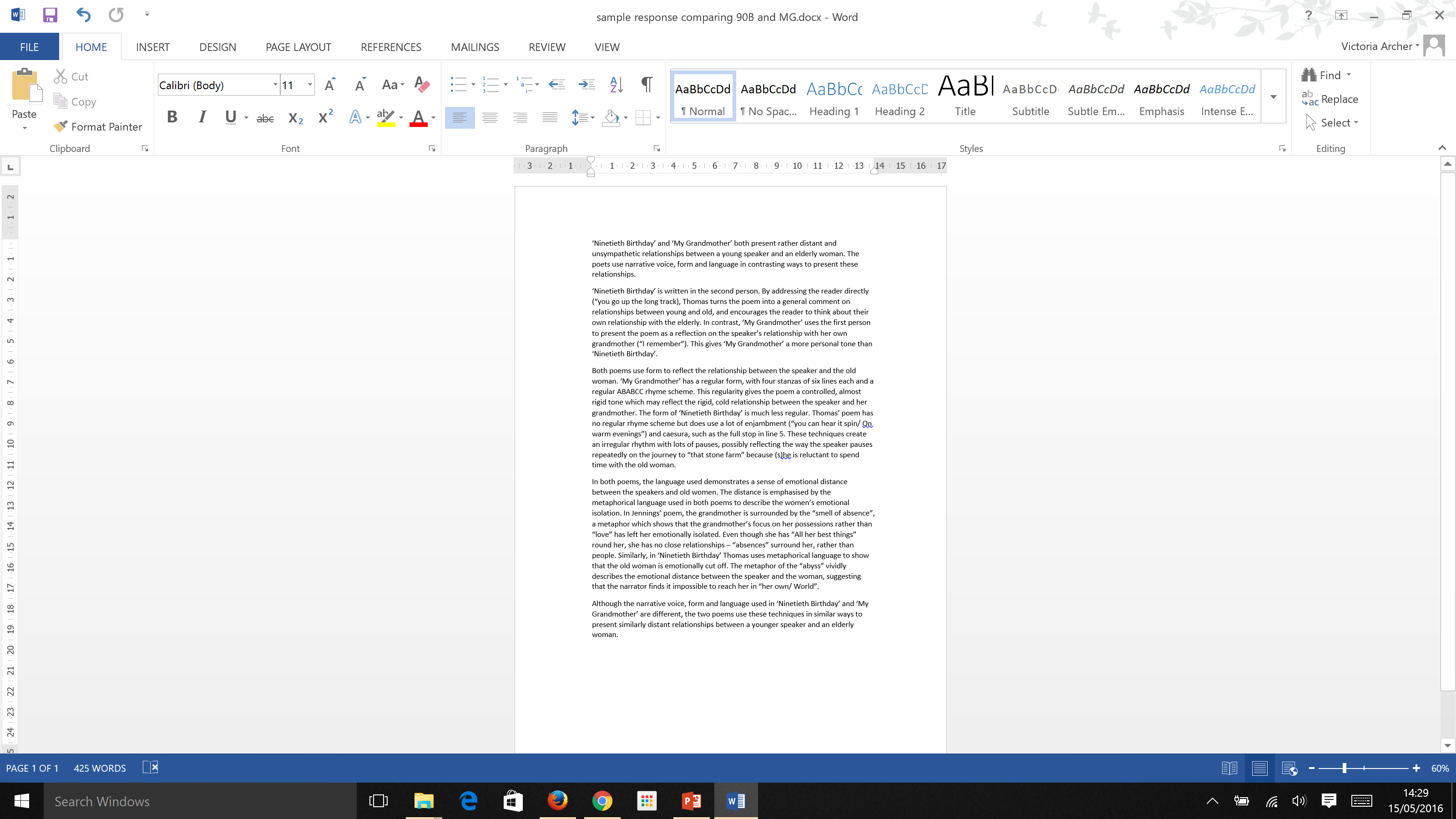 Read the sample answer and annotate it to identify where the plan has been used. 

Highlight: 

Quotations from the poems
Ideas from the plan
Terminology
References to language (including imagery) and structure
Reference to the message of the poems and effect on the reader
Any comparisons or contrasts between the poems
Time to have a go on your own!
Q1 In ‘Handbag’, what do you think the speaker is saying about her mother? How are these ideas presented? 				[24 marks]
Q2 The speakers of ‘Handbag’ and ‘Jumper’ both use an object to convey their feelings about their mothers. What similarities and differences are there in the way these feelings are conveyed? 						[8 marks]
Subject/voice
Write your answer on two thirds of your page. You will use the left over third of your page to add green pen annotations later.
Feelings/mood
Language/structure/imagery
Message
Step 1: Read your answer and annotate it to identify where you have included the following things: 


Quotations from the poems
Ideas from your plan
Terminology
References to language (including imagery) and structure
Reference to the message of the poems and effect on the reader
Any comparisons or contrasts between the poems (Q2 only)
Subject/voice
Feelings/mood
Language/structure/imagery
Message
Step 2: annotate your answer to add in any improvements or gaps you have identified.
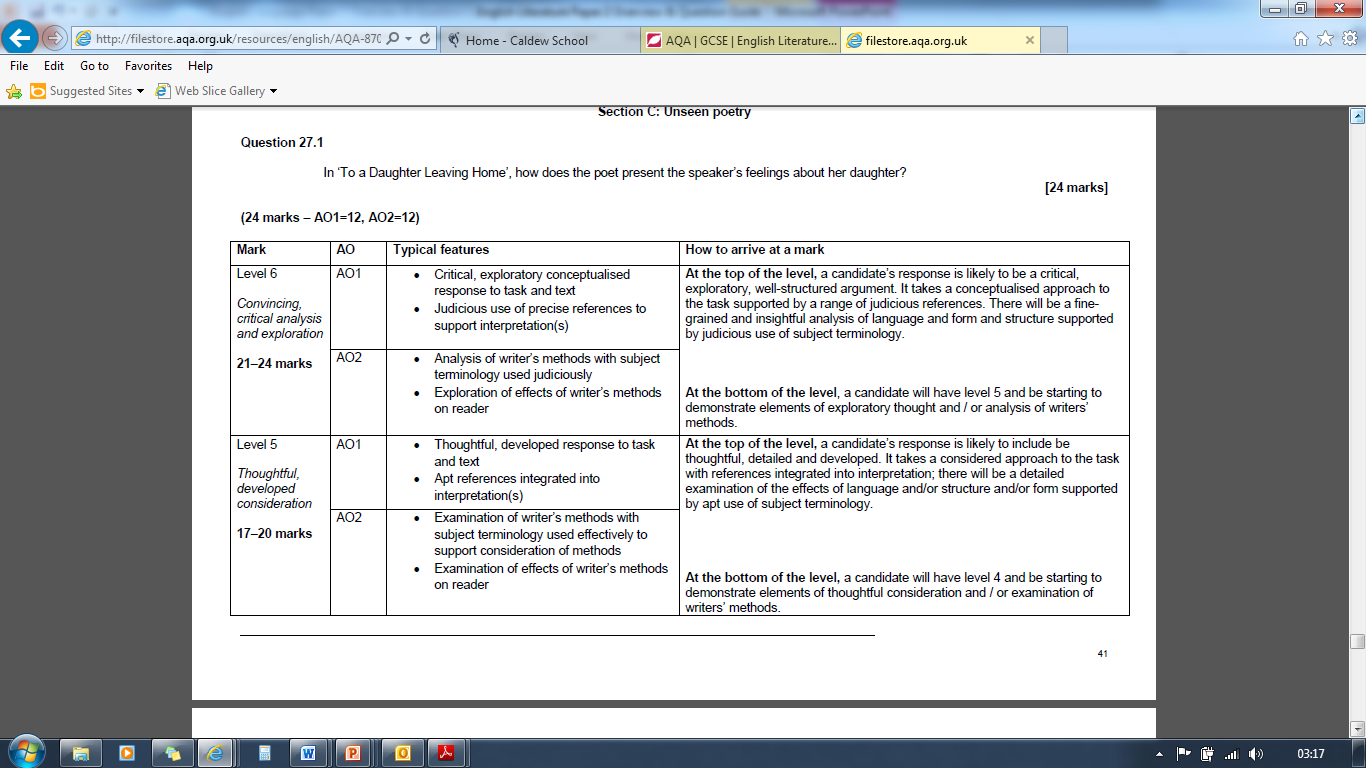 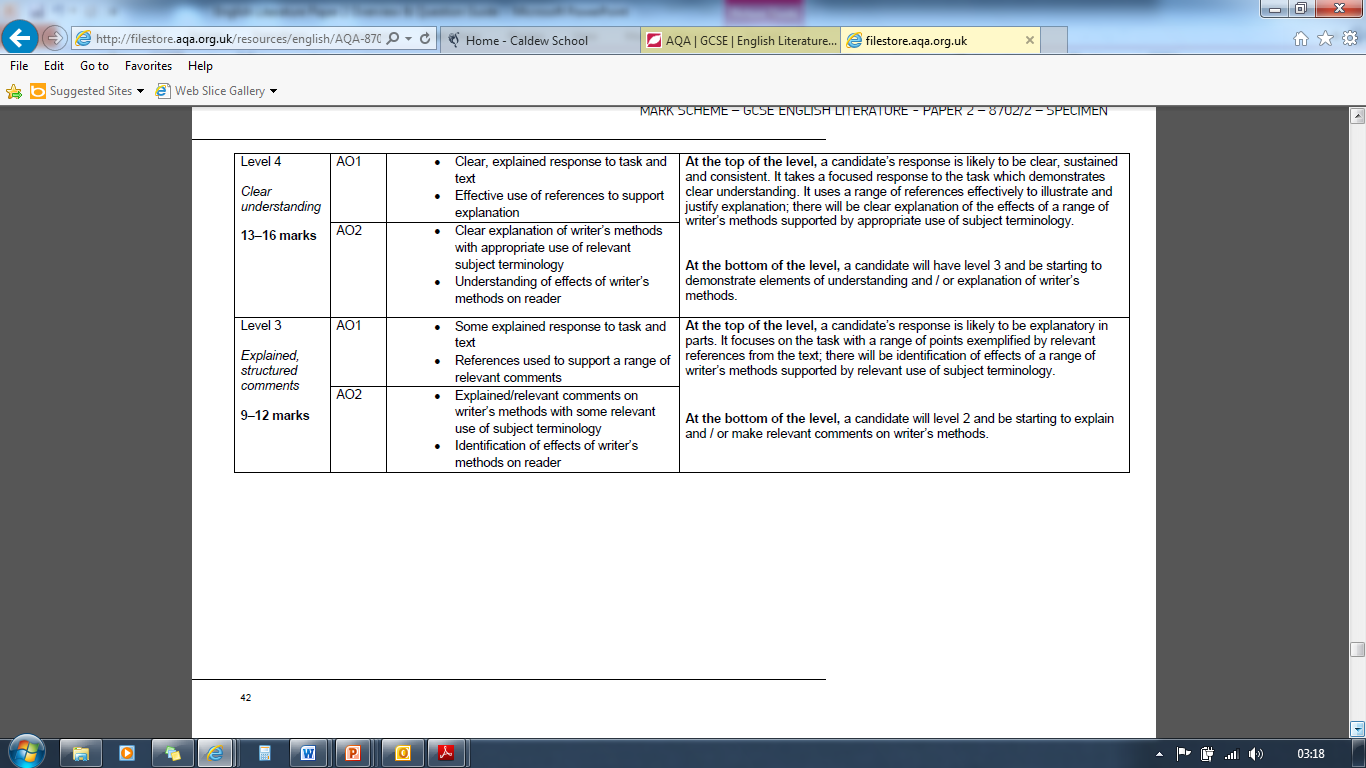 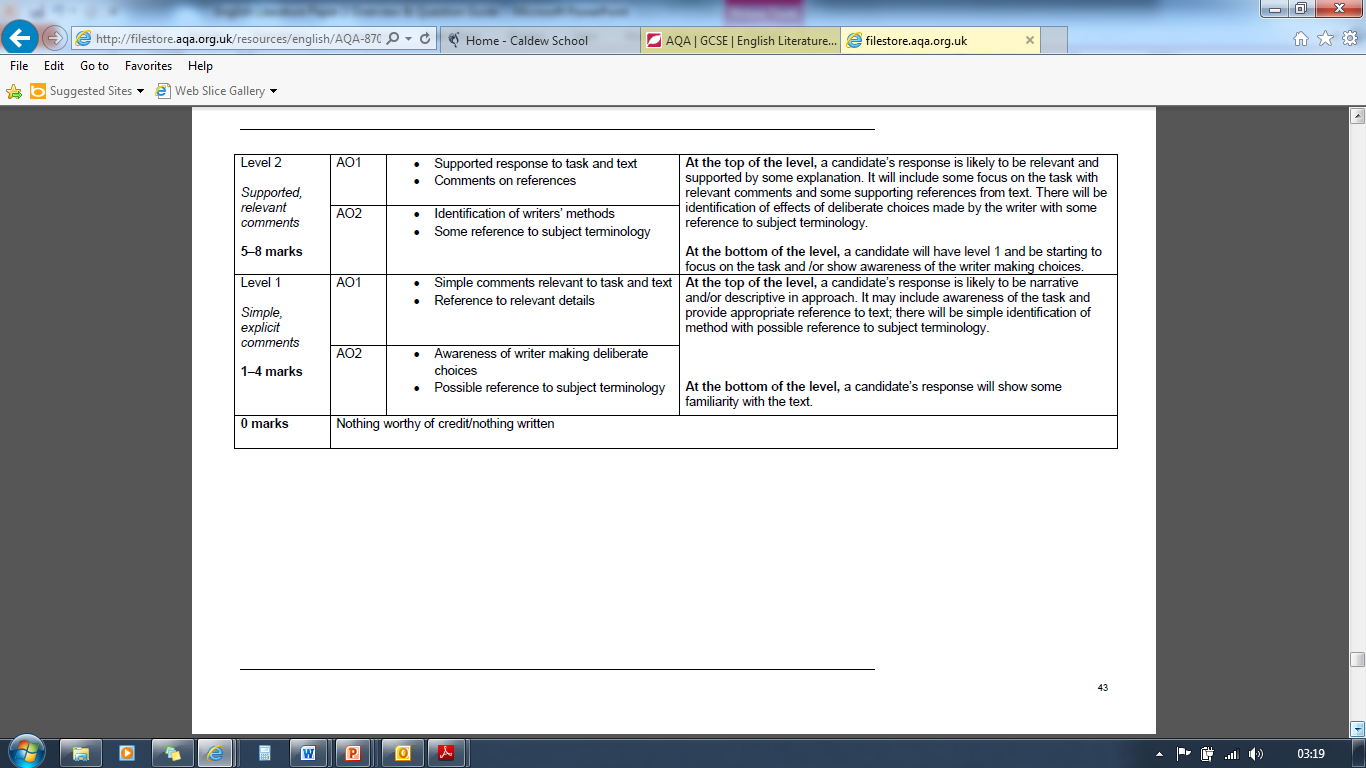 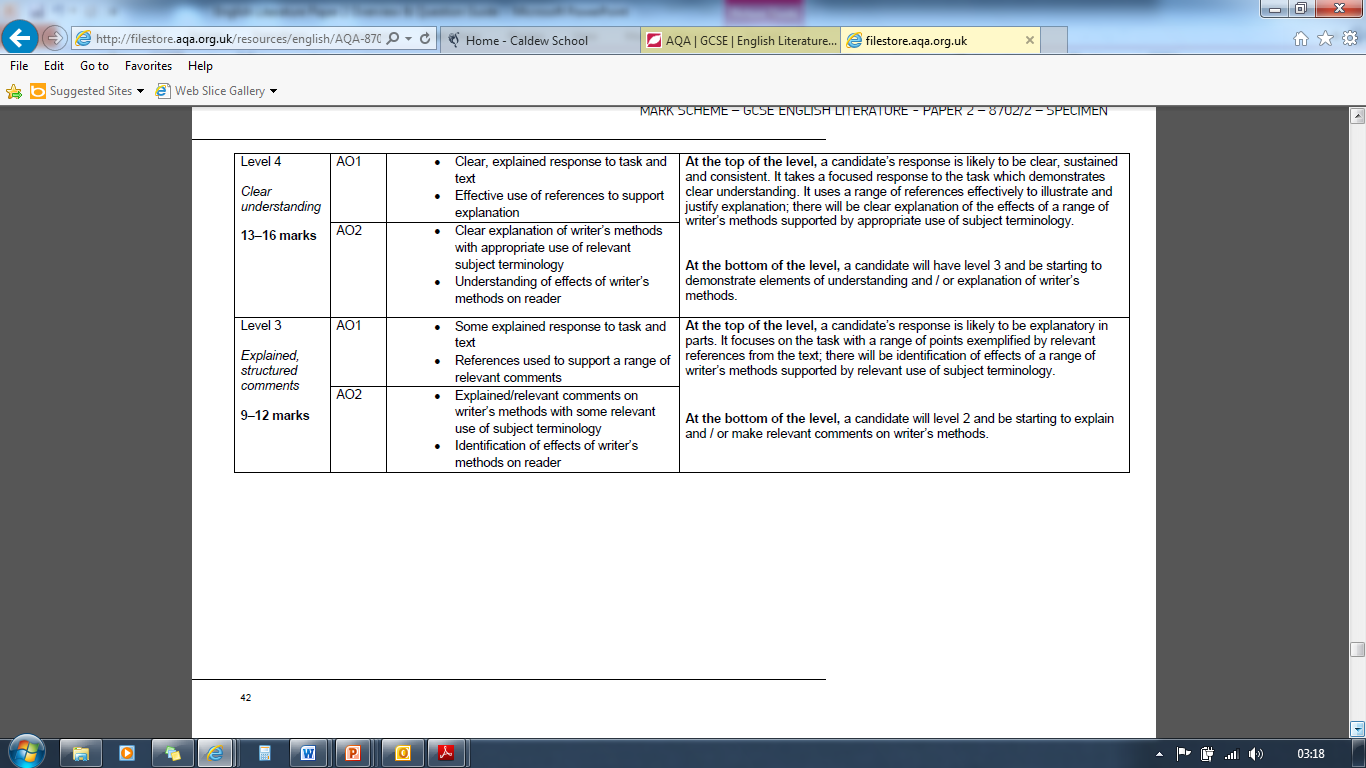 WWW/EBI
WWW/EBI
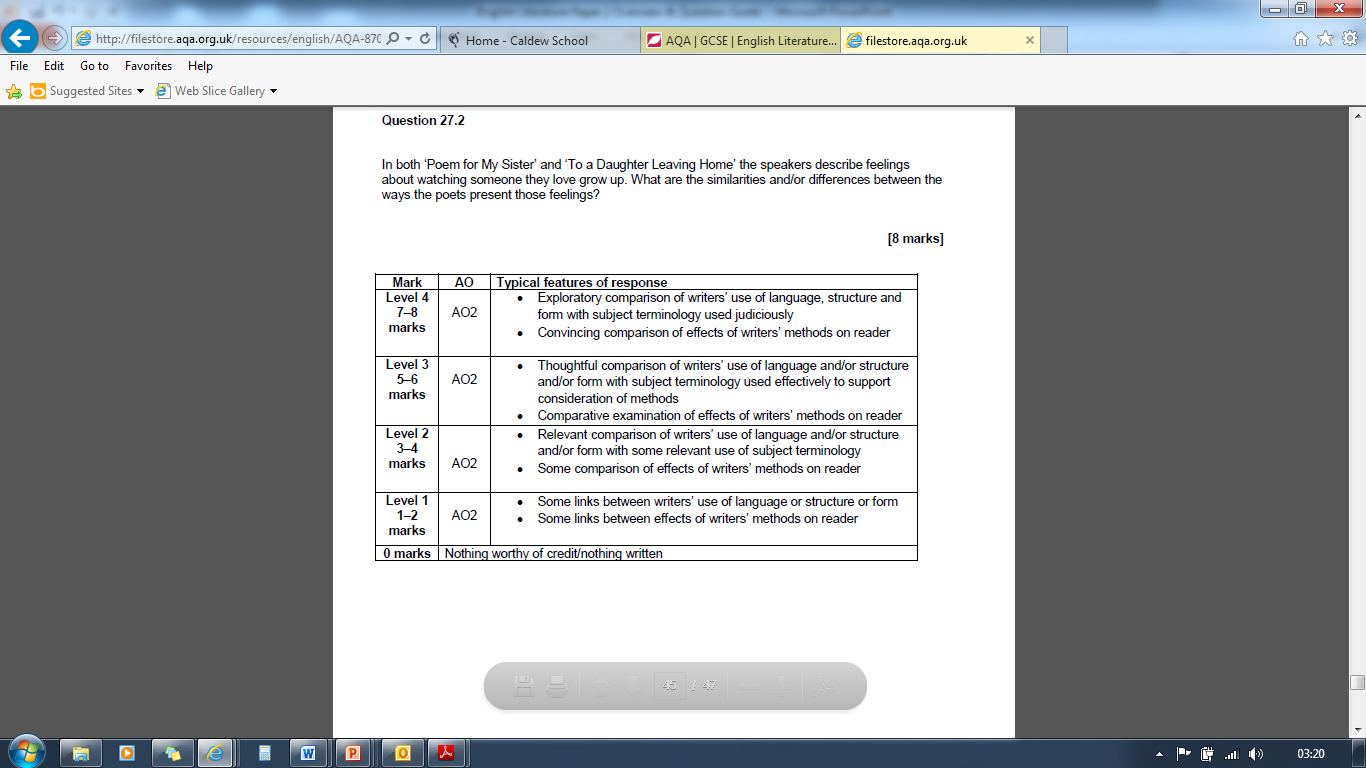